Participatie Masterplan SnowWorld, sessie 1
Zoetermeer 09.05.2023
Welkom – Anouschka Laheij
“Samen doen wat nodig is” 
Voorzitter
Agenda 19.30 – 21.00
Toelichting Masterplan SnowWorld 2.0
Dialoog
Uitkomst
Volgende stappen

Gelegenheid voor drankje & hapje
Welkom Wim
[Speaker Notes: Voorstellen de CEO SnowWorld en GM Zoetermeer
Waarom deze avond?
Wat kunnen mensen verwachten?
Waar hoopt SnowWorld op?]
Welkom Wethouder Weerwag
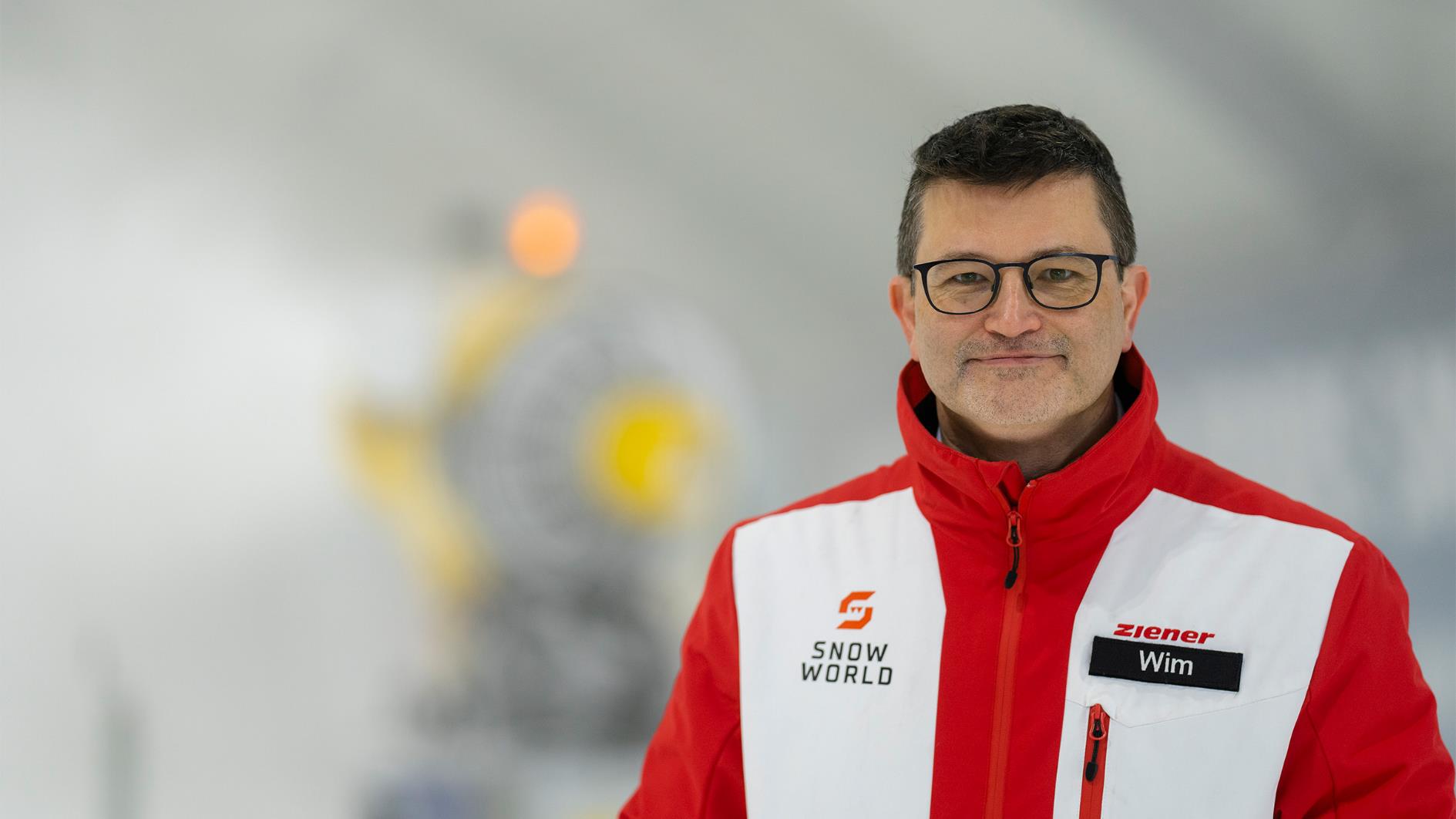 WELKOM
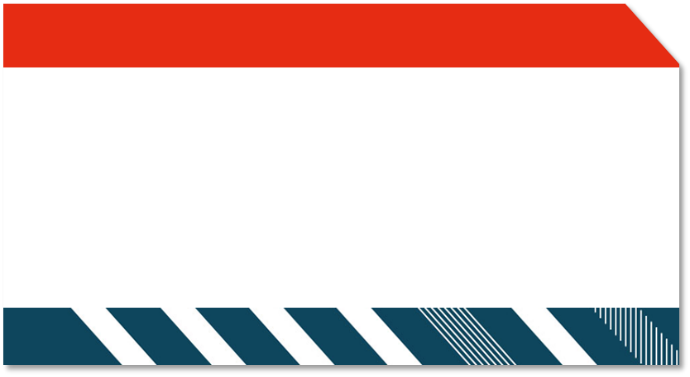 Wim Hubrechtsen
Chief Executive Officer
SnowWorld Group
[Speaker Notes: Voorstellen WIM

Maar ik ben niet alleen: 
Esther -GM, 
Richelle-OM
??]
WAAROM - WAT - WANNEER
Leisure en Welzijn is belangrijk
SnowWorld wil ook voor iedereen in Zoetermeer dit aanbieden, alsmede voor bestaande gasten van buitenaf
Skiën en snowboarden is onlosmakelijk sterk verbonden met de wintermaanden. (70%)
Onze kosten zijn voor een groot deel vast en een klein deel variabel.
Masterplan ontwikkelen noodzakelijk voor een  gebalanceerde en stabiel businessplan. (risico’s Covid-19)
Tewerkstelling  (80% zoetermeer) – continuïteit
Diversificatie : Outdoor – Zomer- Hotel - Resort
Hedendaagse gastbeleving
Totaalvisie opgedeeld in fasen

Professionalisering van SnowWorld met een nieuw team
Belang van Participatie avonden
MASTERPLAN SNOWWORLD 2.0
Opgemaakt in 2019
Totaal beeld van toekomstvisie
SnowWorld wil verder innoveren en bouwen aan een duurzame toekomst in Zoetermeer
Plan in fasen voorgesteld 
Gekozen voor het Participatiemodel, geheel in lijn met “Samen Doen wat nodig is”
FASE 1
FASE 1
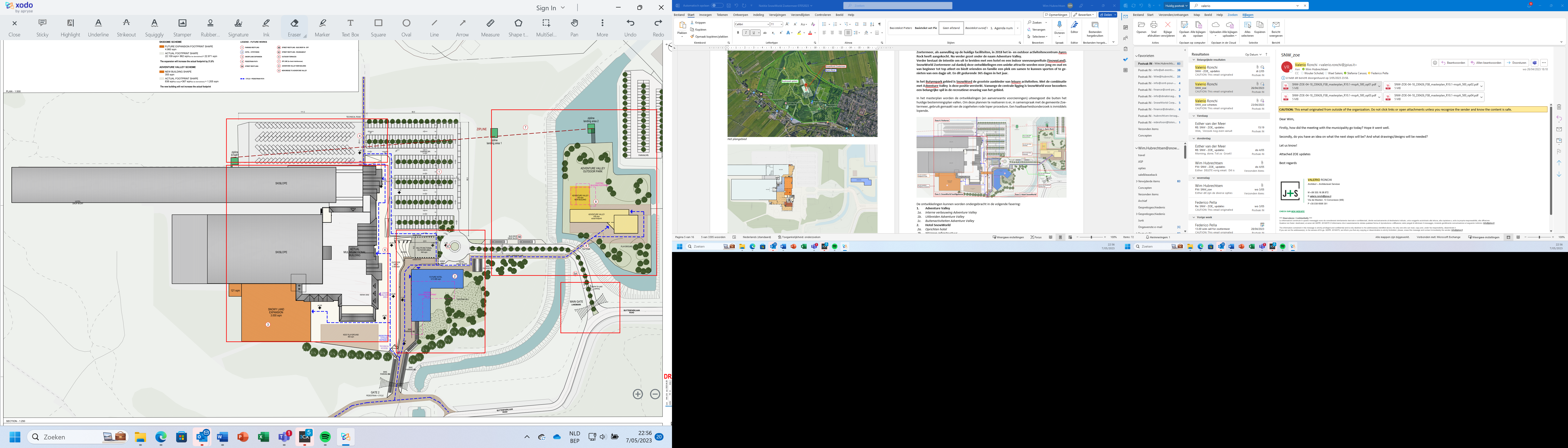 FASE 4
FASE 4
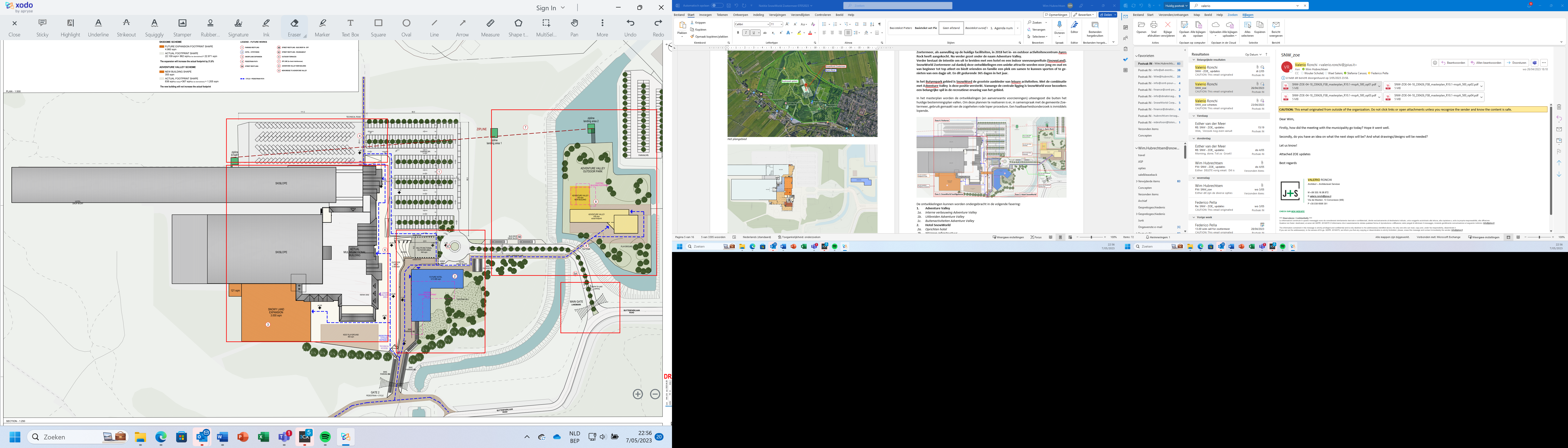 FASE 0
FASE 0
FASE 3
FASE 3
FASE 2
FASE 2
Per vestiging
Per vestiging
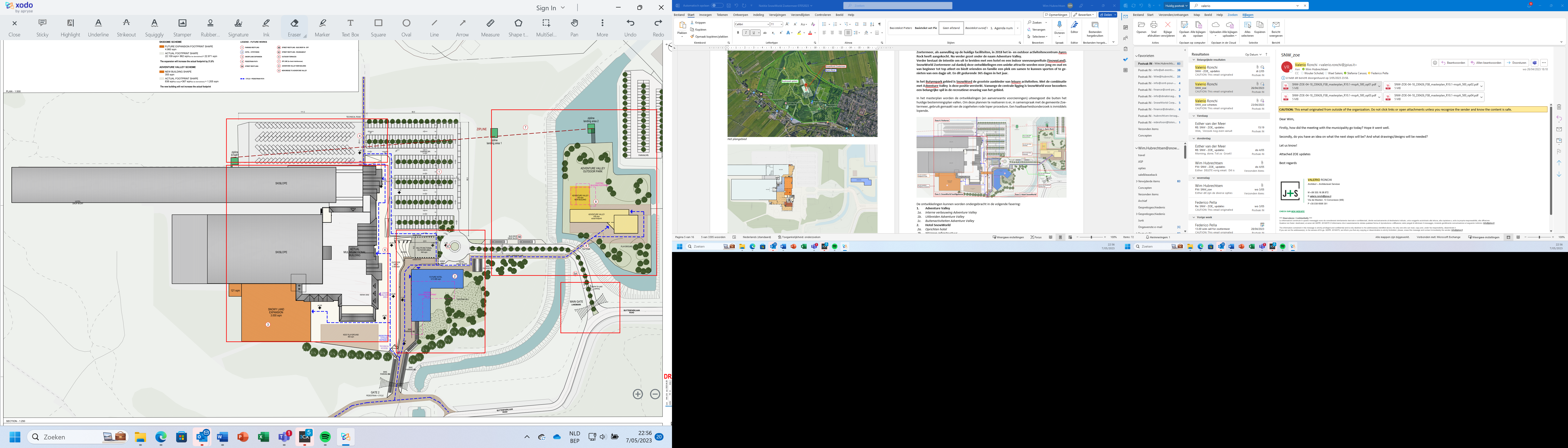 FASE 0 en 1

Betaald parkeren en ‘s nachts afsluiten
Parkeer geleidsysteem

Vernieuwen klimhal (trainingslocatie NKBV)
Uitbreiden klimaanbod
Zipline (kabelbaan)
Attractiever maken van buitentrap baan 3
Verruimen aanbod outdoor activiteiten
Toegankelijkheid aanpassen van Adventure Valley

Uitbreiden lesruimtes MBO Rijnland
Per vestiging
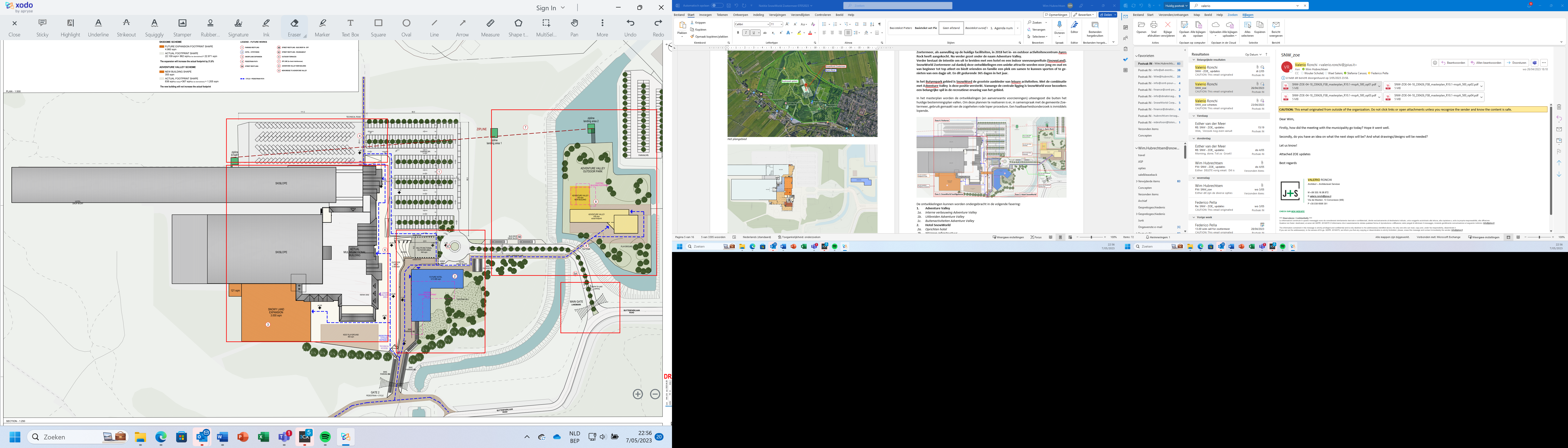 FASE 2

Hotel SnowWorld
100+ kamers – 3 categorieën - familiekamers
Doelgroep: gasten SnowWorld (+90%)
3-4 bouwlagen
Bouwhoogte gelijk aan hoofdgebouw
Duurzaam bouwen / modulebouw
restaurant functies in hoofdgebouw

Scheiden voetgangers en fietsers van auto’s
Verkeersvrij voorplein
Grote fietsenstalling met E-bike laadstations
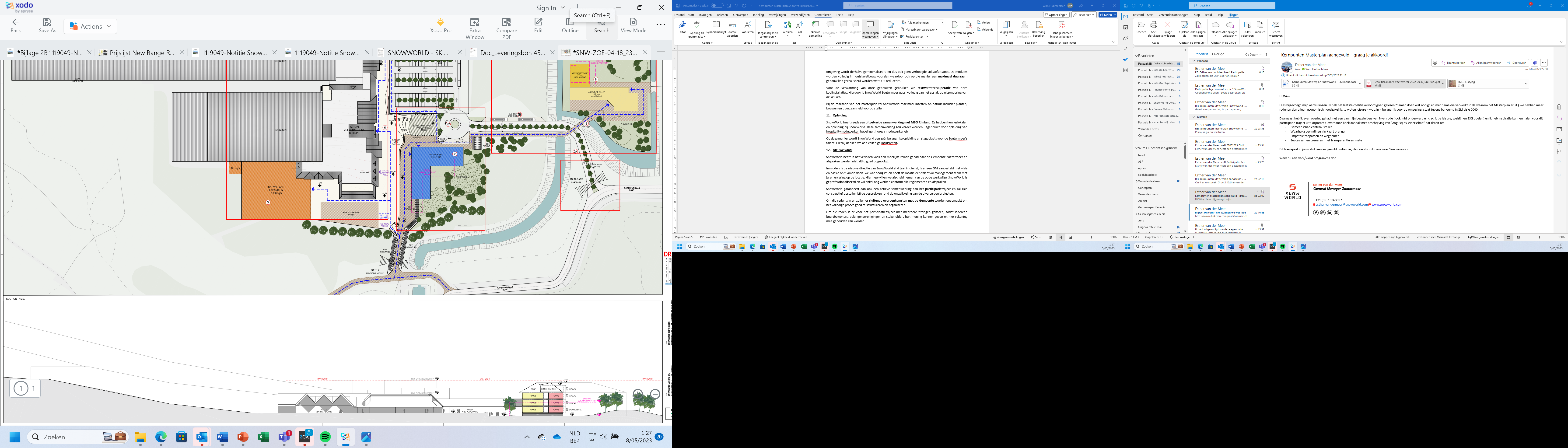 IMPRESSIE
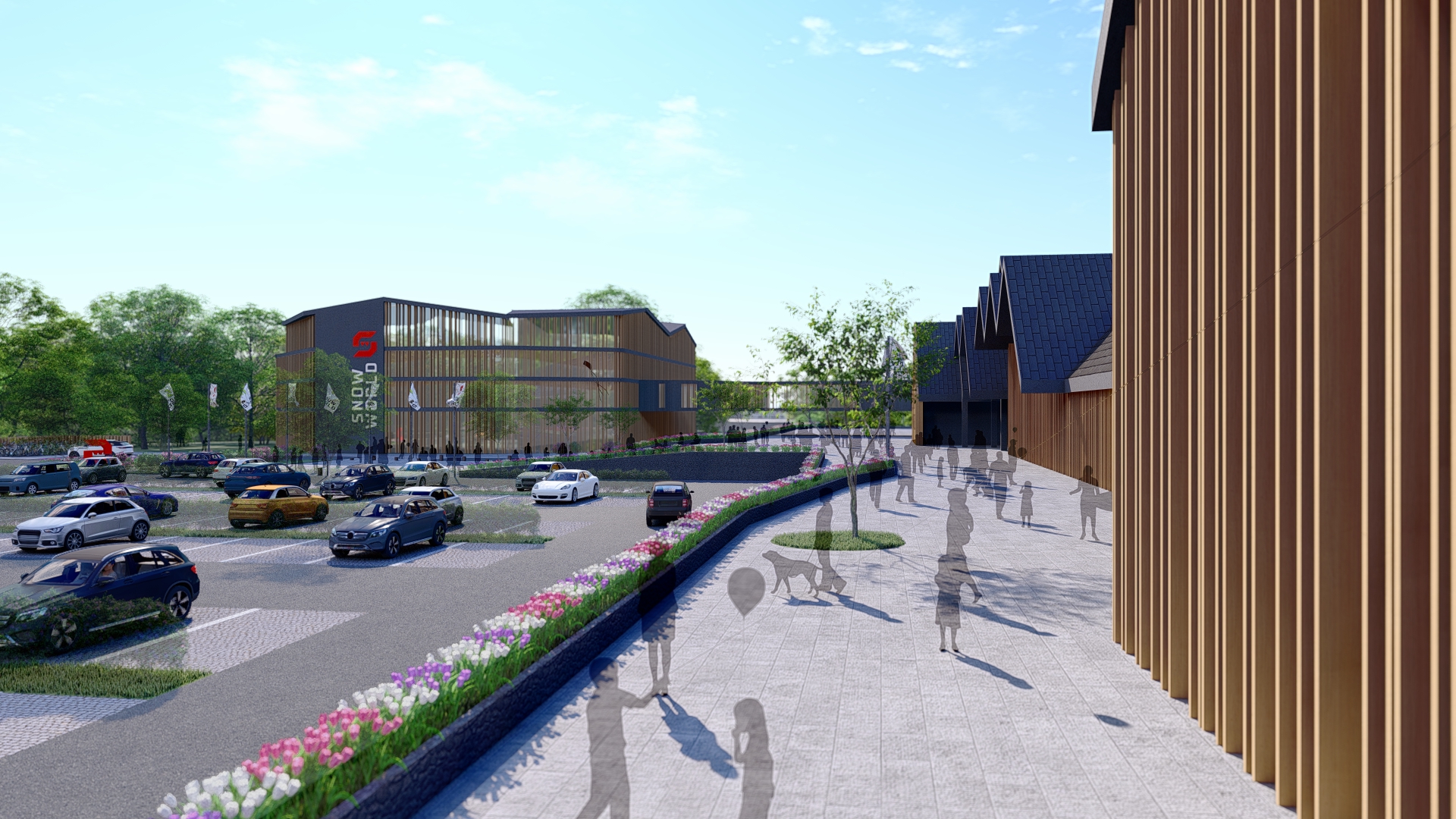 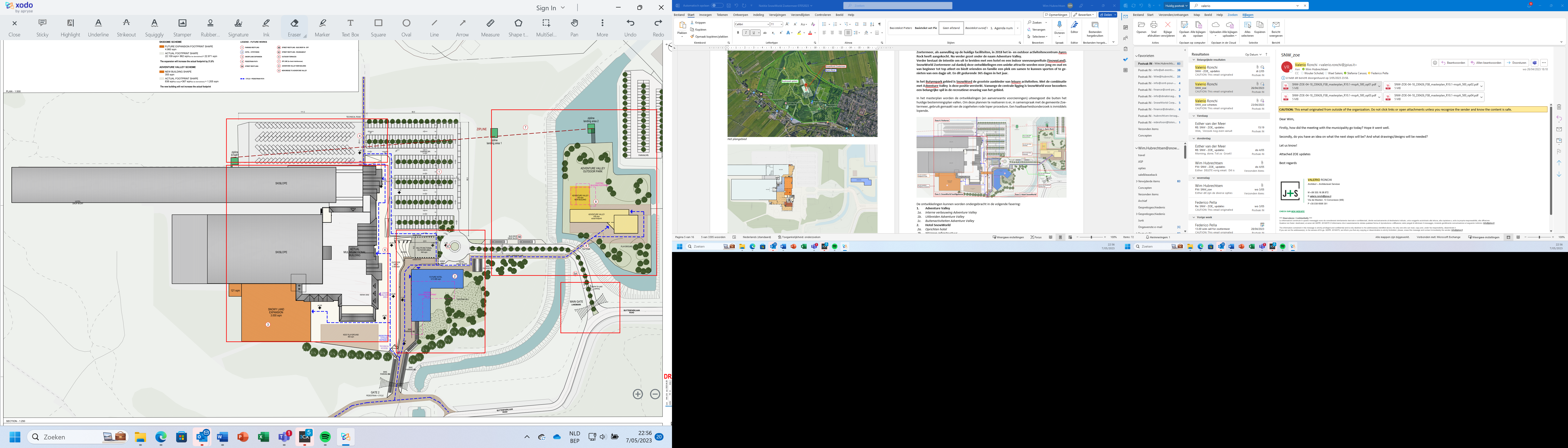 FASE 3

Bouw Snowyland Kinder binnenspeeltuin
Winters gethematiseerd
Eerste ervaring met Winter(sport)
Drempelverlagend

Uniformiseren van de gevels en algemene look & feel
Interne routing aanpassen
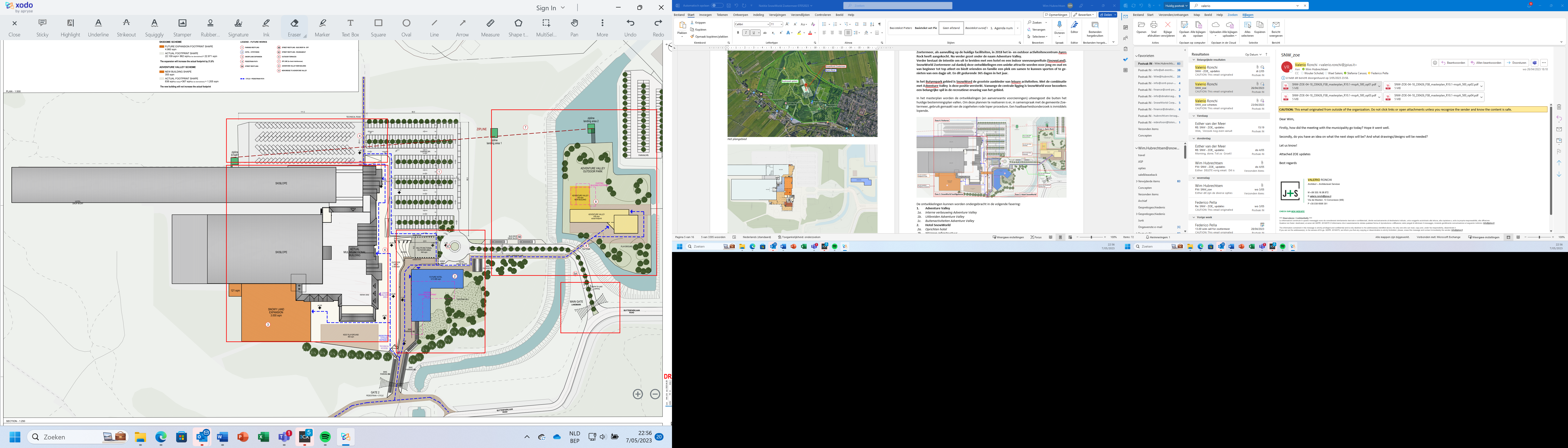 FASE 4

Bouw van parkeerdeck 1 laag – niet overdekt
Verkeersdrukte
Bijkomende activiteiten hoofdzakelijk in laagseizoen – verschil in orde van grootte
Hotelgasten zitten verrekend in vastgelegde capaciteiten
Nieuw Ticketing systeem

Verwachten geen bijkomende drukte die duidelijk merkbaar zal zijn of bijkomende maatregelen zal vereisen
Uiteraard zal hier gedegen onderzoek naar gebeuren
Duurzaamheid
Strategische lange termijn waarde creatie met oog voor omgeving, medewerker en gastbeleving
Alle locaties “Green Key Gold” – Olympisch minimum -> Olympisch Goud
SnowWorld ESG doelen onderdeel van bedrijfsvoering en constante innovatie
Klimaat Neutraal tegen 2030 (leisure footprint neutraliseren)
Obv energie audit nu investeren en realiseren
Warmte terugwinning
Watermanagement
Afval Management
Supplier/Personeels/Talent management
Verslaglegging en toezicht op ESG doelen
Hotel wordt in duurzaam hout module bouw gebouwd
[Speaker Notes: Masterplan zowel in realisatiefase als exploitatiefase staat duurzaamheid en natuur inclusief voorop met oog voor groeninvesteringen en biodiversiteit]
Opleiding – Arbeidsplaatsen
Strategische samenwerking met MBO Rijnland, more to come 
Inclusief opleiden en stageplaatsen voor verschillende opleidingen en niveaus
SnowWorld wil (Zoetermeers) talent een job aanbieden in eigen gemeente
Met realisatie van het masterplan creëert SnowWorld 40 nieuwe plaatsen
Door het verruimen van de activiteiten over het volledige jaar kunnen we 60 tewerkstellingsplaatsen van seizoens medewerkers naar vaste medewerkers omschakelen
Dialoog
4 groepen








Eerst zelf						1 min
Dan in 2 tallen					2 min
Tot slot als groep					4 min

Schrijven op de betreffende kleur kaart en op bord prikken
Positief
SnowWorld biedt kansen
Negatief 
Ziet ontwikkelingen niet zitten
Neutraal
Meer info nodig
Dialoog
INDIVIDUEEL

1 min
Dialoog
MET Z’N 2-EN

2 min
Dialoog
GROEP

4 min
Dialoog
Graag uitschrijven op de betreffende kaart











Dank u wel!
Positief
SnowWorld biedt kansen
Negatief 
Ziet ontwikkelingen niet zitten
Neutraal
Meer info nodig
Haalbaarheidsfase project
Wat is de planning?

3 participatiebijeenkomsten in 2023 
Volgende (2e) bijeenkomst: verdiepende bijeenkomst , 27 juni a.s.
3e bijeenkomst: afsluitende bijeenkomst 
Alle meningen, suggesties, ervaringen en ideeën worden actief geïnventariseerd en worden zoveel mogelijk in het te nemen besluit verwerkt.  

Besluitvorming gemeente (na participatiebijeenkomsten)
De haalbaarheidsfase wordt afgesloten met een besluit door het college van B&W en de gemeenteraad voor het wel/niet opstarten van de vergunningsprocedure en op basis van welke voorwaarden.
Participatietraject
Hoe nu verder?

Presentatie en masterplan vanaf 10 mei te bekijken op doemee.zoetermeer.nl

Verslag vanaf 12 mei op doemee.zoetermeer.nl
Heb je een aanvulling op de reacties die gegeven zijn of een andere reactie? 
Dat kan tot en met 31 mei 2023 op de website van DoeMee. 

Vragen kunnen ook gemaild worden naar: projecten.pmv@zoetermeer.nl
Dank voor uw komst
Welkom voor een hapje en een drankje in de Foyer